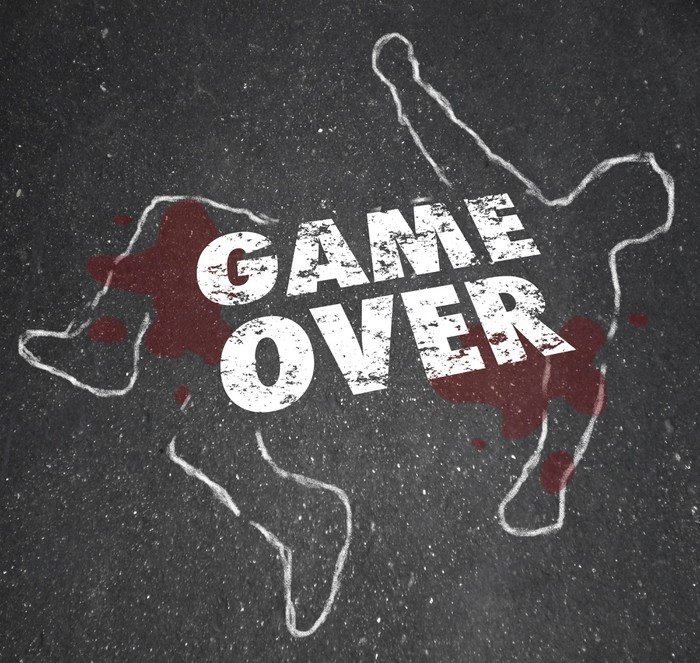 Forensics
Week 2
What is Forensic? The Definition!
Definition of forensic

1:  belonging to, used in, or suitable to courts of judicature or to public discussion and debate
	<a lawyer's forensic skills>

2:  argumentative, rhetorical <forensic eloquence>

3:  relating to or dealing with the application of scientific knowledge to legal problems
	<forensic medicine> <forensic science> <forensic pathologist> <forensic experts>
What Do We Really Do?
When do we do Forensic? 
How do we handle active investigation vs. court preparation?
What information are we gathering?
[Speaker Notes: Hard drives and other storage devices, emails, documents, files, PDFs, executables, internet history, MetaData, system configuration information, IP addresses, host names, user names, system logs, last log-on, active time on-line, system status reports, text messages, phone logs,etc. 

#1 to remember – is that what you are reviewing/working on could end up part of a case and that your research needs to be non-biased.]
Four Main Principals of Forensic Investigation
Do everything possible to ensure no data is modified when conducting your investigation
The individual doing the investigation must be competent and explain how and why of his/her actions. 
Keep a clear log of exactly what you did.  Make sure everyone understands.  
The person in charge has overall responsibility for ensuring that the law and principles are adhered to.
Live Acquisitions
What do you do if you can’t shut the machine off?
What do you do if you’re worried about losing critical “forensic” information?
Not all systems can be shut down to do Forensic
Banks/Financial Systems
ERPs/CRMs (Payroll/HR)
Point of Sale
Worried that something will change
What do you do?  How would you handle the process?
Forensic Methods
Readiness
Evaluation
Collection
Analysis
Presentation
Mandate
Preliminary
Assessment
Execution
Reporting
Data Collection
Examination
Analysis
Reporting
Recommendation
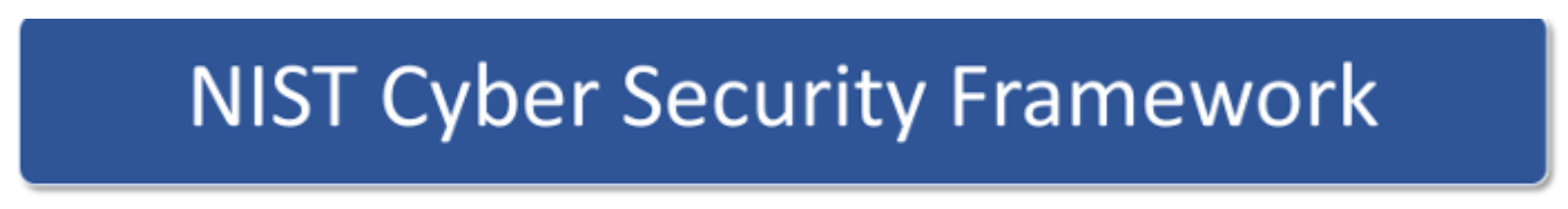 Issues with Forensics
Technical Issues
Legal Issues
Administrative
 
http://nvlpubs.nist.gov/nistpubs/Legacy/SP/nistspecialpublication800-86.pdf
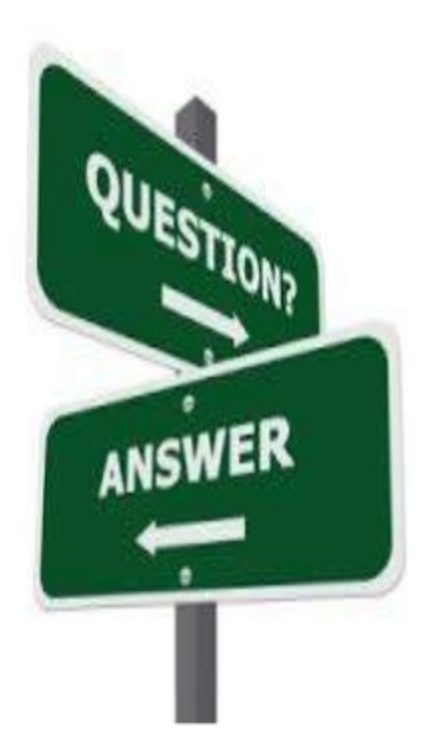